Penetration testing tools
TEAM 1: AIDAN CURLEY, ALICE VILLAR, IAN WOLLOFF, LUKMAN MOHAMED
University of Essex Online, UK.
Module 4 Network and Information Security Management (NISM) - Seminar 3
Pentest tools for discussion
1 - Metasploit 
2 - Nessus Vulnerability Scanner
3 - Nmap
4 - Burp Suite
5 - OWASP ZAP
6 - SQLmap
7 - Kali Linux
8 - Jawfish 
9 - Ffuf
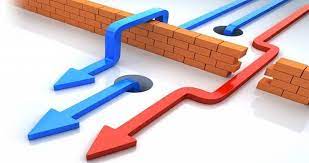 Metasploit
Metasploit is a penetration testing framework that helps testers to identify and exploit vulnerabilities. It allows you to perform a wide range of testing that ranges from scanning and creating your payloads to performing exploits and test security awareness using simulated phishing emails.
Key Features
1 - It has an in-built discovery scanner for TCP port scanning on the target device. The scanning allows you to gain visibility of the services running on a network and identify open ports and vulnerabilities you can exploit.
2  Vulnerability and configuration errors scanner to identify flaws and potential attack vectors
3 - Automated or manual exploitation of identified vulnerabilities.
4 - Allows you to access the target through password attack methods such as brute force or reusing credentials.
5 - Works on Windows, Mac OS, and Linux and available in both command line and GUI-based versions.
Nessus
Nessus is a remote security scanning tool, which scans a computer and raises an alert if it discovers any vulnerabilities that malicious hackers could use to gain access to any computer you have connected to a network.  It does this by running over 1200 checks on a given computer, testing to see if any of these attacks could be used to break into the computer or otherwise harm it.
Key Features
Unlike other scanners, Nessus does not make assumptions about your server configuration (such as assuming that port 80 must be the only web server) that can cause other scanners to miss real vulnerabilities. 
 Nessus provides a scripting language to write tests specific to your system. Its also provides a plug-in interface, which are often specific to detecting a common virus or vulnerability. 
The Nessus team updates the list of what vulnerabilities to check for on a daily basis in order to minimize the window between an exploit appearing in the wild, and you being able to detect it with Nessus.
Nessus is open source, meaning it costs nothing, and you are free to see and modify the source as you wish.
When Nessus detects a vulnerability, it is also most often able to suggest the best way you can mitigate the vulnerability.
Nmap
Nmap is a security auditing and network discovery tool. It helps admins to perform network inventory, monitor service uptime, manage upgrade schedules, among many other tasks. The Nmap tool uses IP packets to find hosts on the network, operating systems, and active services. Other metrics the tool identifies include the firewalls or filters in use and others.
Key Features
High flexibility solution that supports a wide range of techniques
It uses TCP and UDP scanning mechanisms, version detection, operating system detection, ping swipes, and more.
Powerful and scalable hence suitable for all networks, including large systems with thousands of machines.
A scan-results comparison tool, packet generator, and response analysis tool.
Burp Suite
Burp Suite is an integrated platform for performing security testing of web applications. Burp Suite is designed to be a hands-on tool, where the user controls the actions that are performed. Burp Suite runs as a middle point between your browser and internet. This Feature allows burp suite to perform all security scannings, interception and modification of Http Requests, Analysing Web Server response, finding vulnerabilities, mapping attacks and performing many other types of attacks also.
Key Features
Very Light Weight And Stable
Cross-Platform Supported
Well Design User Interface
Can Work With Almost All Browsers.
Can Help in crawling Website
Can help in scanning Http/Https Request and Response
Can Perform customize attacks
OWASP ZAP
OWASP ZAP is a dynamic application security testing (DAST) tool for finding vulnerabilities in web applications. Like all OWASP projects, it's completely free and open source—and we believe it's the world's most popular web application scanner.
Key Features
Spidering - It is used to automatically discover new resources/URLs on your website. It visits those URLs, identifies the hyperlinks, and adds them to the list.
Fizzung - Fuzzing is the process through which we enter wrong or unexpected data to our target Application. We use Fuzzing in our application when we want to break our application or crash it using unexpected data. Scripting - can be automated with scripts, which reduces time spent on manual testing and allows the tester to focus on other important tasks.
Scan policy management - ZAP provides the flexibility to compose a scan policy  based on the requirement of the tester for every application. 
Active scanning Active scanning is an automated process of finding potential vulnerabilities by using the set of known attacks and you should not try this on any web application without the permission or the owner’s consent.
Forced browse directory - An attacker can use Brute Force techniques to search for unlinked contents in the domain directory, such as temporary directories and files, and old backup and configuration files.
SQLMap
SQLmap can automatically find SQL injection vulnerabilities. Then, it will use those security holes, and full control of the underlying database server.
Key Features
Provides a scan of web applications while identifying SQL injection and database takeover vulnerabilities
Detect and exploit vulnerable HTTP request URLs to access a remote database and perform actions such as extracting data like database names, tables, columns, and more.
Automatically find and exploit the SQL vulnerabilities. For example, you can automate the process of detecting database vulnerabilities and eventually perform a database takeover.
Supports several SQL injection techniques, including UNION query, stacked queries, error-based, Boolean-based blind, time-based blind, out-of-band, etc. It can recognize password hash formats automatically.
Kali Linux
Kali Linux is an open-source, Debian-based Linux distribution geared towards various information security tasks, such as Penetration Testing, Security Research, Computer Forensics and Reverse Engineering.
Key Features
Over 600 penetration testing tools pre-installed - Kali Linux comes packed with more than 600 useful tools like Wireshark, Crunch, Nmap, and Aircrack-ng.
Multi-language support - Kali Linux tools include multi-lingual support to enable its users to operate in their native language.
Developed in a secure environment - Only a limited number of trusted individuals can interact with the Kali Linux code repositories.
Adherence to the Filesystem Hierarchy Standard (FHS) - Kali Linux adheres to FHS in order to locate libraries, support files, etc. with ease.
Free of cost - Kali Linux is free to use, and its developers promise that it will remain so.
Jawfish
Jawfish is commonly used for penetration testing, security assessment, vulnerability scanning, or web application analysis. Target users for this tool are pentesters and security professionals.
Key Features
Jawfish is a pen test tool that uses genetic algorithms -  it can be roughly defined as algorithms that “exploit historical information to direct the search into the region of better performance within the search space.”
FFUF
FFUF, or “Fuzz Faster you Fool” is an open source web fuzzing tool, intended for discovering elements and content within web applications, or web servers.  Ffuf is used for fuzzing Get and Post data but can also be used for finding hidden files, directories or subdomains.

Often when you visit a website you will be presented with the content that the owner of the website wants to serve you with, this could be hosted at a page such as index.php. Within security, often the challenges in a website that need to be corrected exist outside of that. For example, the owner of the website may have content hosted at admin.php, that you both want to know about, and test. FFUF is a tool for uncovering those items, for your purusal.
Key Features
FFUF is maintained as public open source, and can be found at: https://github.com/ffuf/ffuf. This means anybody who wishes to contribute to FFUF, can, provided the maintainer (joohoi) accepts and “merges” the contributed changes back to the main project.
Ffuf is probably the fastest web fuzzer.
Ffuf has a lot of useful options for parameters and filtering out the response. In some cases it can miss results if the threads and filtering are not properly set up, so it boils down to trial and error which is a small con for any fuzzer
Analysis
Evaluate the tools therein against the criteria: ease of install, ease of use, flexibility, licensing, privacy, reputation.
Rate each tool on a scale of 1-5, 5 being the most popular/ highest score.
Which tool gets the highest rating according to your evaluation?
Analysis
References
Geer, David (2015). 8 penetration testing tools that will do the job. Available from: https://www.networkworld.com/article/2944811/8-penetration-testing-tools-that-will-do-the-job.html

Kingatua, Amos  (2021) 11 FREE Penetration Testing Tools to Test Application Securityhttps://geekflare.com/web-penetration-testing-tools/

Singn, Suraj (2017) What is Burp Suite And its Features?
https://www.bitforestinfo.com/blog/08/21/what-is-burp-suite-and-its-features.html

EdPressoTeam. What is Kali Linux? Available from: Available from: https://www.educative.io/edpresso/what-is-kali-linux
Linux Security. Jawfish. Available from: https://linuxsecurity.expert/tools/jawfish/
Latest Hacking News. Ffuf (Fuzz Faster U Fool) – An Open Source Fast Web Fuzzing Tool . Available from: 
https://latesthackingnews.com/2019/12/08/ffuf-fuzz-faster-u-fool-an-open-source-fast-web-fuzzing-tool/